Avviso n. 713/Ric. del 29/10/2010 - Titolo III - "Creazione di nuovi Distretti e/o nuove Aggregazioni Pubblico - Private "
Intervento di formazione PON03PE_00159_6
CURRICULUM VITAE «ALBERTO DI MARIA»
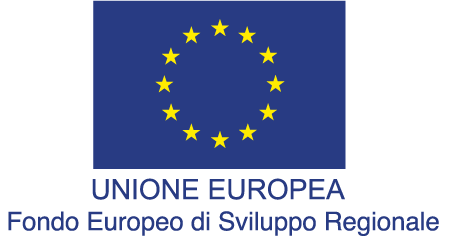 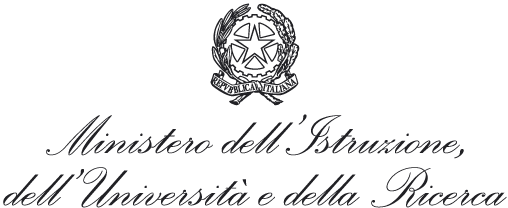 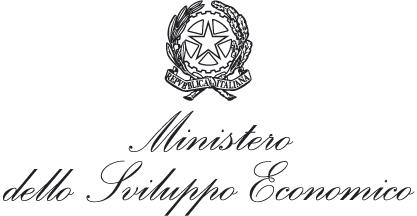 Il World Class Manufacturing e i pilastri «Autonomous Maintenance» e «Professional Maintenance»
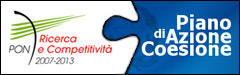 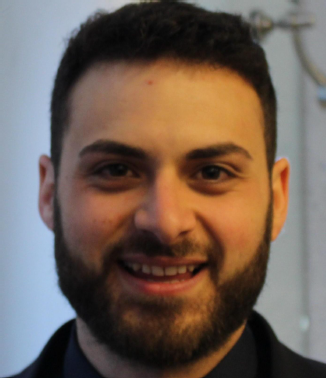 Tesi di laurea
Con attività di stage presso
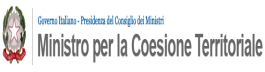 Tesi di laurea
Laurea triennale in ingegneria meccanica
“MODISTA  - Esperti in Monitoraggio delle Infrastrutture Ferroviarie” PON03PE_00159_6
Sulla determinazione sperimentale della resistenza laterale del sistema 
ballast-traversa
Laurea magistrale in ingegneria meccanica per la progettazione e la produzione, curriculum ferroviario
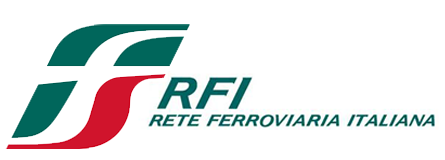 Progetto di formazione «MODISTA»
Avviso n. 713/Ric. del 29/10/2010 - Titolo III - "Creazione di nuovi Distretti e/o nuove Aggregazioni Pubblico - Private "
Intervento di formazione PON03PE_00159_6
ATTIVITA’ DI STAGE «ALBERTO DI MARIA»
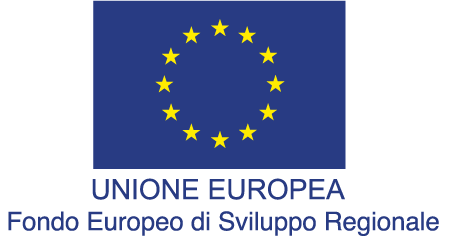 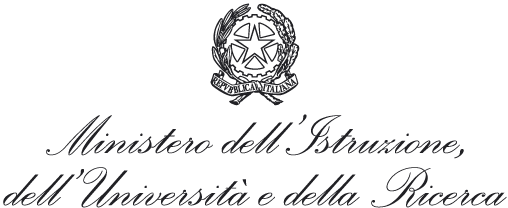 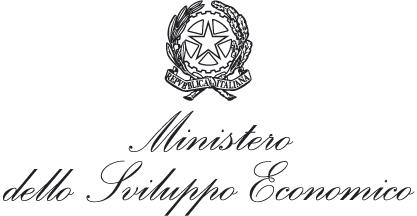 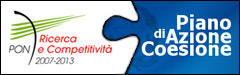 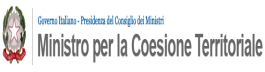 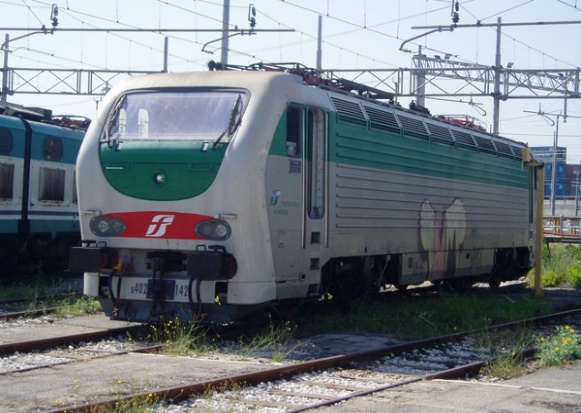 Studio di fattibilità tecnico/economica delle modifiche del profilo di missione
di un rotabile ferroviario, con annesse verifiche di congruenza e completezza del dossier di
progettazione della modifica. Per concludere con proposte migliorative di processo e di prodotto.
“MODISTA  - Esperti in Monitoraggio delle Infrastrutture Ferroviarie” PON03PE_00159_6
Oggetto di formazione
Rotabile ferroviario interessato dalla modifica
Aumentare l’affidabilità e la manutenibilità
Obiettivo della modifica
Garantire la possibilità di percorrere un numero maggiore di linee
Avviso n. 713/Ric. del 29/10/2010 - Titolo III - "Creazione di nuovi Distretti e/o nuove Aggregazioni Pubblico - Private "
Intervento di formazione PON03PE_00159_6
ATTIVITA’ DI STAGE «ALBERTO DI MARIA»
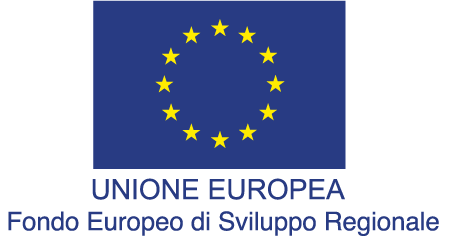 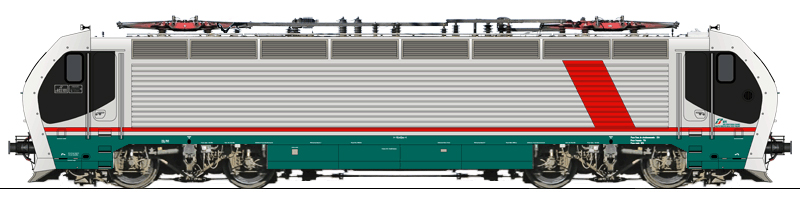 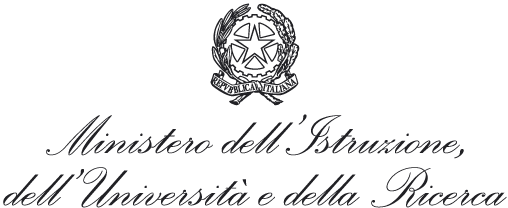 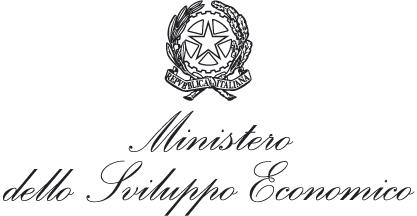 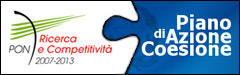 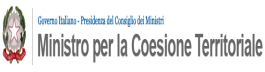 “MODISTA  - Esperti in Monitoraggio delle Infrastrutture Ferroviarie” PON03PE_00159_6
Fornitura ed 
Installazione STB
Attori coinvolti
Relazioni
Competenze
Responsabilità
Manutenzione
Riqualificazione
veicolo
ITALCERTIFER (VIS)
ASTS
(subappalto)
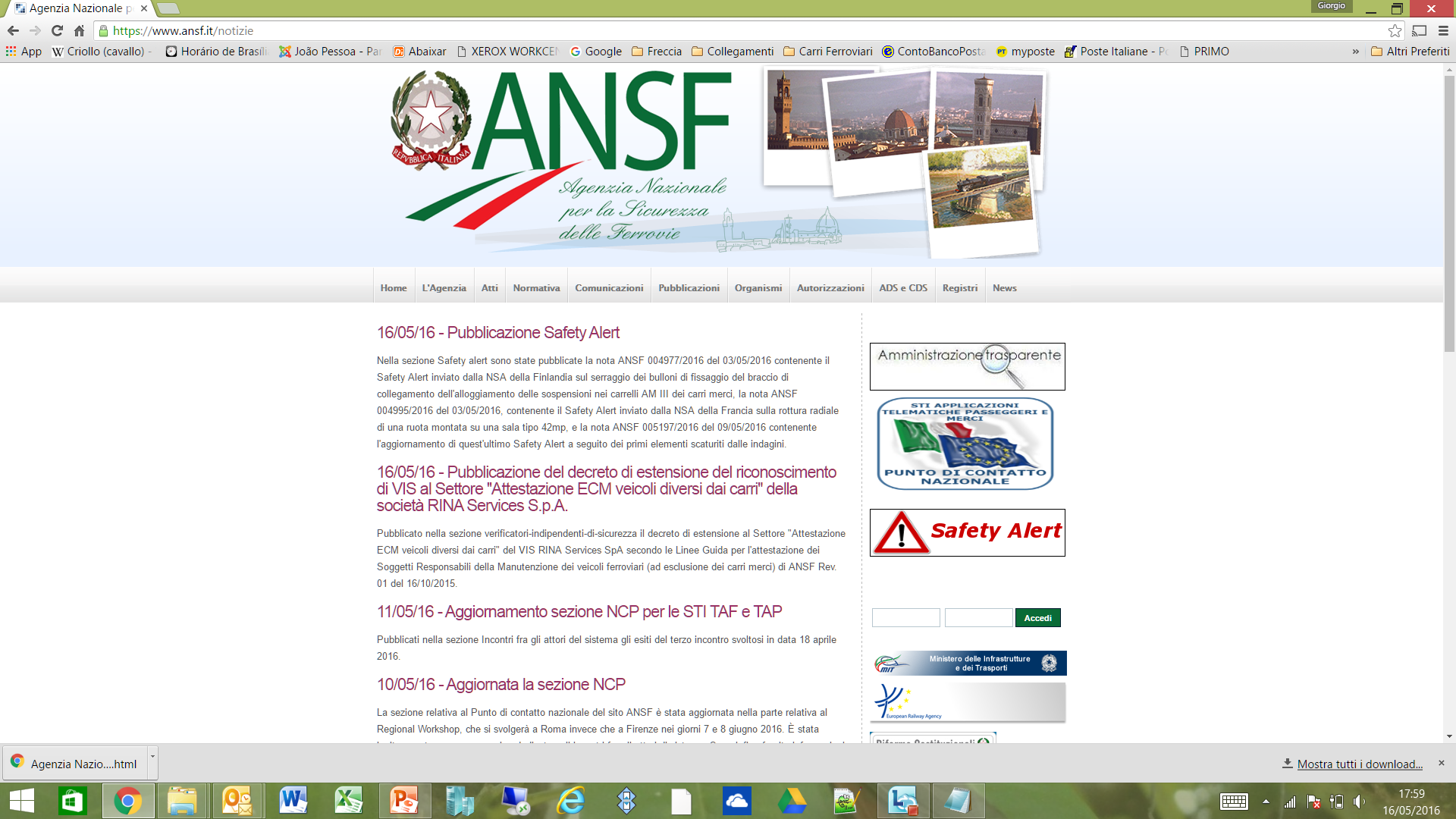 incarico
STB
Richiesta
AMIS
incarico 
riqualificazione
incarico 
riqualificazione
incarico di SRM
(cfr visura RIN)
HITACHI
(costruttore)
TRENITALIA
(soggetto responsabile della manutenzione)
RFI
(committente)